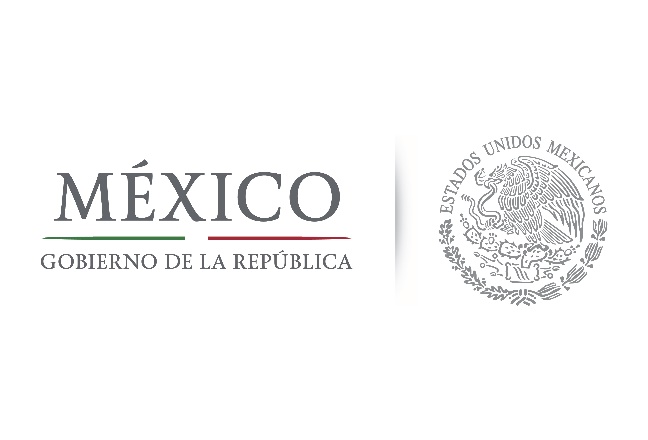 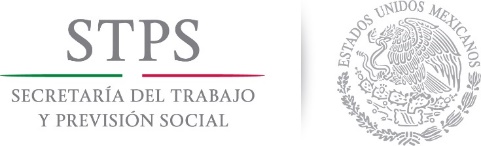 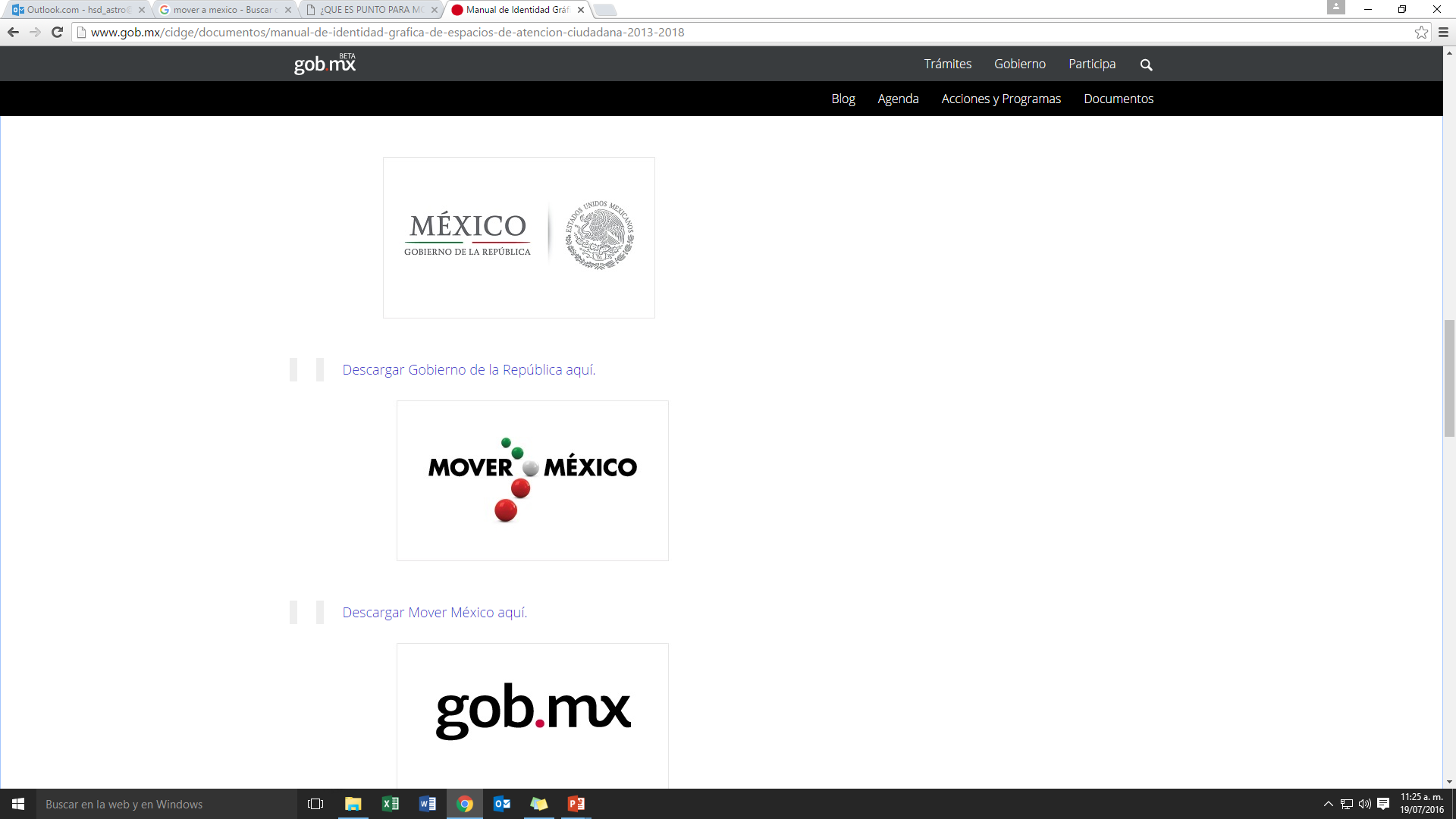 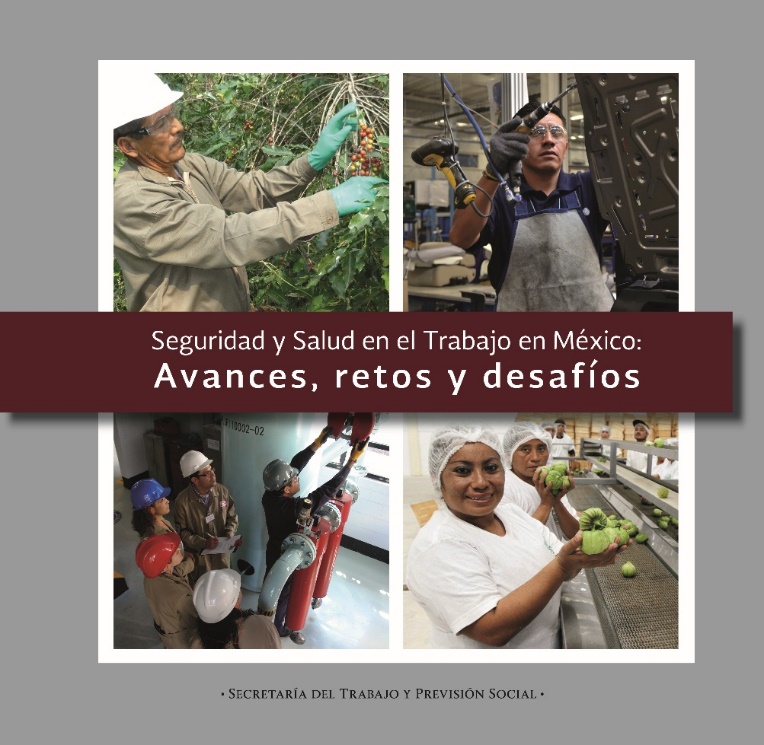 Presentación del libro
Seguridad y Salud en el Trabajo en México:
Avances, retos y desafíos
MTRO. IGNACIO RUBÍ SALAZAR
SUBSECRETARIO DE PREVISIÓN SOCIAL
Diciembre de 2017, Hermosillo, Sonora
Contenido
I
Devenir histórico y desarrollo de la Seguridad y Salud en el Trabajo
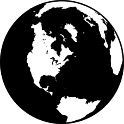 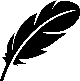 II
Fundamentos teóricos y contextuales 
de la Seguridad y Salud en el Trabajo
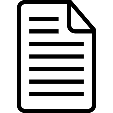 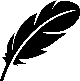 CAPÍTULOS
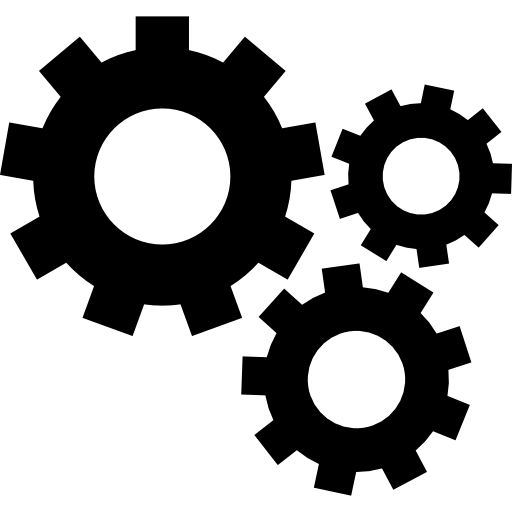 III
Avances y resultados de la política en materia de Seguridad y Salud en el Trabajo en México
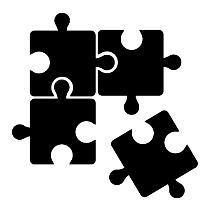 IV
Retos y Desafíos
2
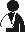 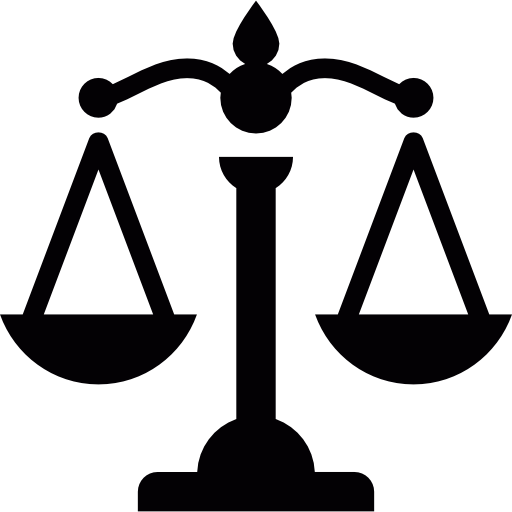 ¿Por qué un estudio de SST?
El trabajo constituye un hecho elemental de la vida misma que, en ocasiones, conlleva riesgos y daños a la salud, por ello, desde tiempos ancestrales, la Seguridad y Salud en el Trabajo (SST) es un tema que ha preocupado al género humano.
Uno de los estudios más importantes sobre SST es el de Bernardino Ramazzini: “De Morbis Artificum Diatriba” (De las enfermedades de los trabajadores) publicado en 1700. 
Los accidentes de trabajo y las enfermedades profesionales representan un problema humano y económico en todo el mundo:
Cada 15 segundos muere un trabajador a causa de un accidente o una enfermedad relacionados con el trabajo, lo que representa 6 mil 300 fallecimientos al día y más de 2.3 millones al año. (OIT, 2016)
La carga económica de prácticas deficientes en materia de SST representa cada año 4% del PIB mundial. (OIT, 2016)
La protección de los trabajadores es un eje vital para el incremento de la productividad y el desarrollo de la planta laboral.
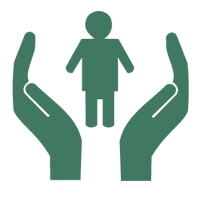 La SST y el Trabajo Decente
El trabajo decente incluye una visión de seguridad en el trabajo que dignifica y permite el desarrollo del trabajador, con respeto a los derechos laborales fundamentales y sin ningún tipo de discriminación.
3
Devenir histórico y Desarrollo de la 
Seguridad y Salud en el Trabajo
¿Cuál fue el detonante de la SST?
Condiciones insalubres
=
mayores riesgos
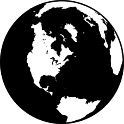 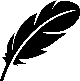 La Revolución Industrial
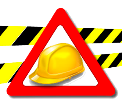 Aumento en la mano de obra de niños y mujeres
Migración campo-ciudad
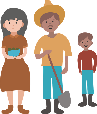 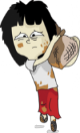 Desequilibrios
Deficiencias 
Inequidades
Es punto de referencia para contextualizar el antecedente de la SST en América Latina y particularmente en México.
Sistema de producción
Surgieron los primeros esfuerzos por impulsar acciones e instrumentos normativos encaminados a regular el trabajo en la industria para brindar protección a los trabajadores.
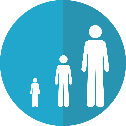 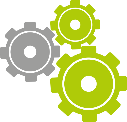 Cambios en las relaciones laborales y en la estructura económica y social
Cambios demográficos
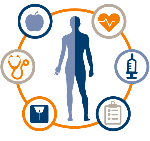 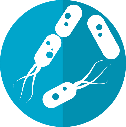 Aumento de la población y el hacinamiento provocaron enfermedades y epidemias
Condiciones de salud y seguridad mínimas
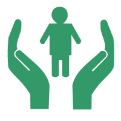 Carencia de una cultura de seguridad
4
Devenir histórico y Desarrollo de la 
Seguridad y Salud en el Trabajo
Aspectos relevantes del desarrollo histórico e  institucional de la SST en México
En 1904 José Vicente Villada, exgobernador del Estado de México, impulsó la Ley de Accidentes de Trabajo del Estado de México, que en su momento fue la única existente en el país.
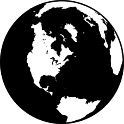 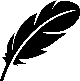 Para 1929 se creó el Servicio de Higiene Industrial y Previsión Social, que tuvo a su cargo la salud del obrero.
De 1930 a 1970 se emitieron una serie de Leyes, Reglamentos específicos en la materia (Ley del Seguro Social y el Reglamento de Labores Peligrosas e Insalubres para Mujeres y Menores).
En 1970 se expidió una Nueva Ley Federal del Trabajo que en su Artículo 513 referente a la Tabla de Enfermedades de Trabajo, incorporó 161 tipos de enfermedades.
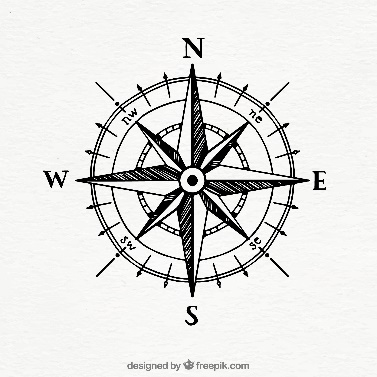 En 1976 se publicó en la Ley Orgánica de la Administración Pública Federal, la ratificación de la atribución encomendada a la STPS, para  estudiar y ordenar las medidas de seguridad e higiene industriales.
En 1995 se implemento el Programa de Autogestión en Seguridad y Salud en el Trabajo (PASST).
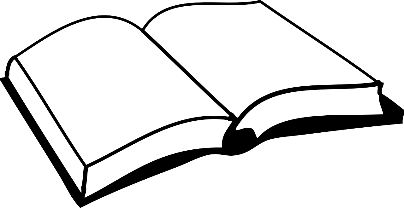 En 2014 se emitió el último Reglamento Interior, un nuevo Reglamento Federal de Seguridad y Salud en el Trabajo, así como un Reglamento General de Inspección del Trabajo y Aplicación de Sanciones.
5
Fundamentos Teóricos y Contextuales de la Seguridad y Salud en el Trabajo
¿Qué es la SST?
Con diversas nociones se alude a la promoción de condiciones y de un ambiente de trabajo decente, seguro y saludable. En el lenguaje de los especialistas, se han venido utilizando diversas categorías:
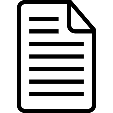 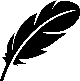 salud ocupacional
seguridad y salud ocupacional
salud en el trabajo
medicina laboral
medicina del trabajo
seguridad e higiene en el trabajo
salud laboral
higiene industrial
higiene y seguridad industrial
Seguridad y Salud en el Trabajo
higiene ocupacional
seguridad e higiene ocupacional
seguridad e higiene y medio ambiente de trabajo
medicina ocupacional y del medio ambiente
“Es una disciplina que trata de la prevención de las lesiones y enfermedades relacionadas con el trabajo, y de la protección y promoción de la salud de los trabajadores.” (OIT, “Sistema de Gestión de la SST: una herramienta para la mejora continua”, Ginebra, 2011)
6
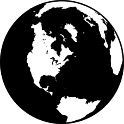 Panorama Internacional
Estadísticas, inferencias y limitantes para efectuar comparaciones en el mundo
A pesar de los esfuerzos que la OIT ha venido realizando desde hace más de 90 años para contar con información respecto a las estadísticas sobre lesiones profesionales, a la fecha, sólo se dispone de cálculos aproximados, suposiciones e inferencias que aportan estadísticas globales poco precisas.
Existen tres factores que explican la carencia de cifras certeras respecto a las enfermedades y accidentes en el lugar de trabajo:
Notificación incompleta (subregistro) de accidentes y enfermedades, y la frecuente exclusión de sectores enteros de los sistemas de información.

Falta de mecanismos adecuados de regulación y monitoreo que pueden fomentar la notificación incompleta, ya que las empresas tienen un incentivo financiero para ocultar accidentes y enfermedades.

Los sistemas de registro y notificación no son homogéneos entre países. En algunos de ellos, los datos cubren enfermedades y accidentes ocupacionales relacionados con el desplazamiento hacia el trabajo y desde él, mientras que otros no.
7
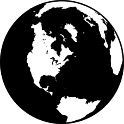 Panorama Internacional
Muertes relacionadas con accidentes y enfermedades de trabajo en el mundo, por día y hora
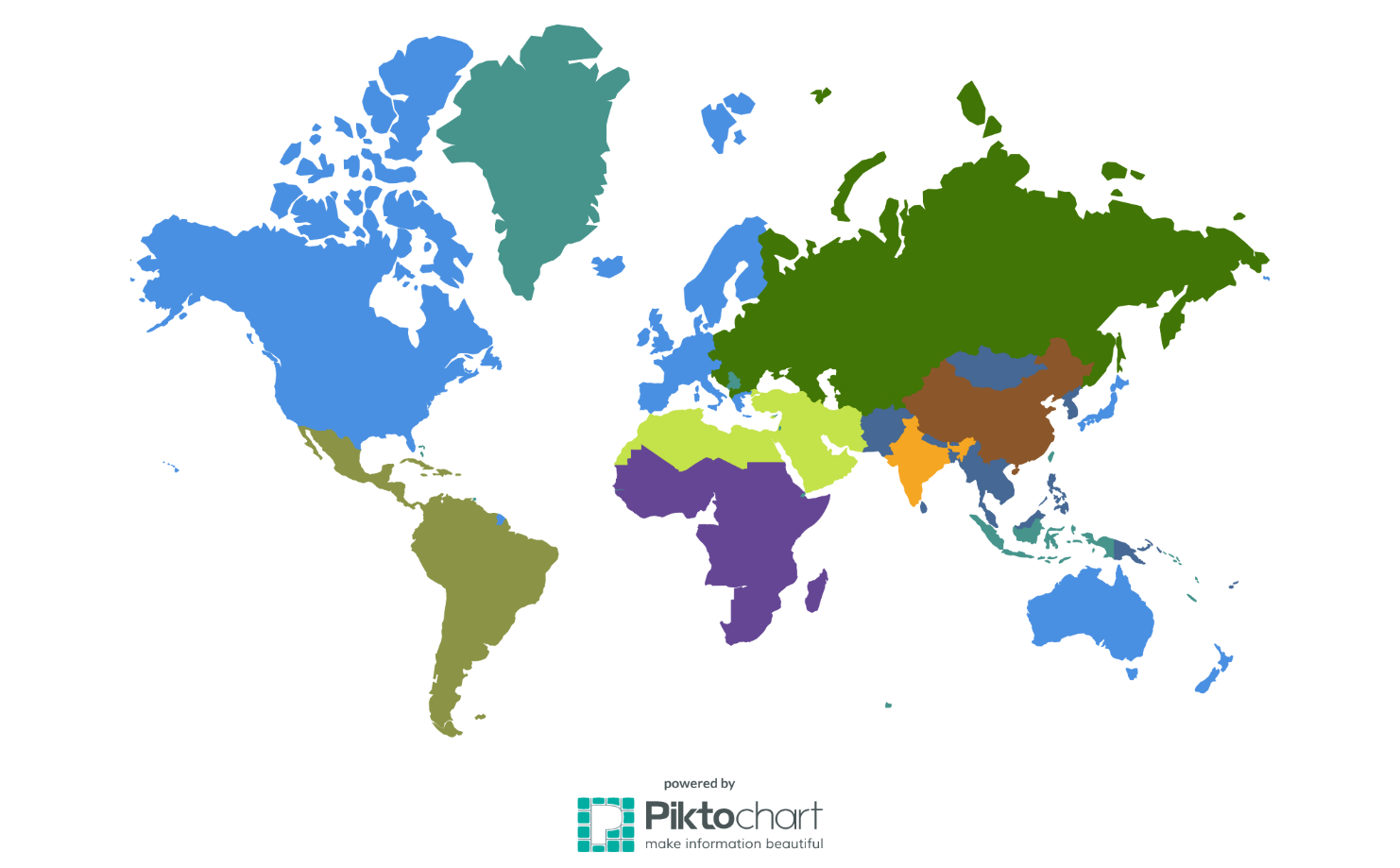 Economías ex Socialistas (EES)
Economías de Mercado Establecidas (EME)
461 muertes por día
19 muertes por hora
822 muertes por día
34 muertes por hora
India (IND)
América Latina y el Caribe (ALC)
914 muertes por día
38 muertes por hora
415 muertes por día
17 muertes por hora
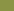 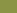 China (CHN)
Medio Oriente (MO)
1, 344 muertes por día
408 muertes por día
17 muertes por hora
56 muertes por hora
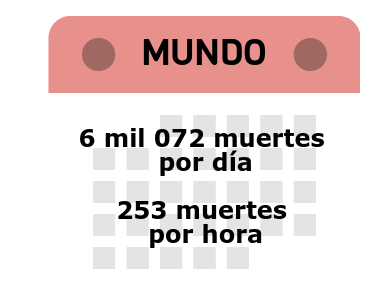 Estados Asiáticos e islas (EAI)
África Subsahariana (ASS)
741 muertes por día
31 muertes por hora
967 muertes por día
40 muertes por hora
8
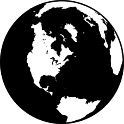 Panorama Internacional
Principales causas de mortalidad por causa de trabajo en el mundo
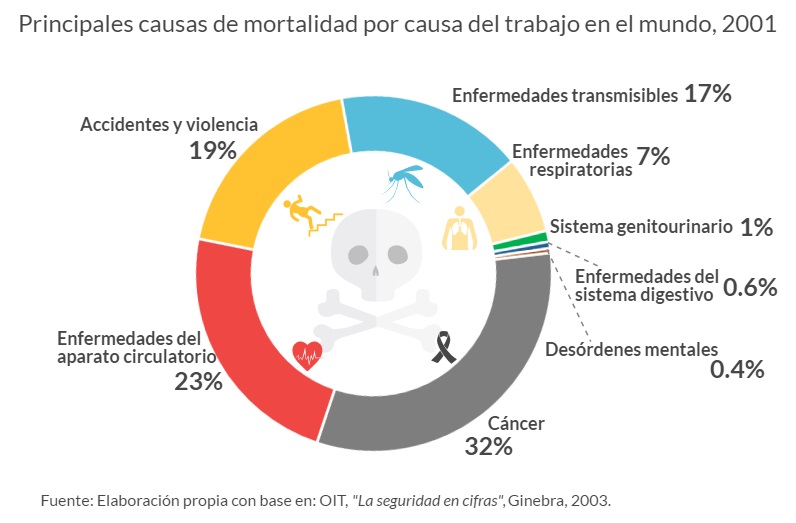 9
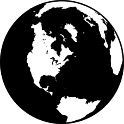 Panorama Internacional
Sectores de alto riesgo en el ámbito laboral
Los trabajadores están expuestos a peligros, de índole física, química, biológica y psicológica, que pueden constituir un riesgo para su salud.
Se calcula que entre 50% y 70% de la fuerza laboral en los países en desarrollo está expuesta a estos tipos de peligro, en especial 5 sectores: (Fontes, 2002)
Minería
Agricultura
Industria maderera
Pesca
Construcción
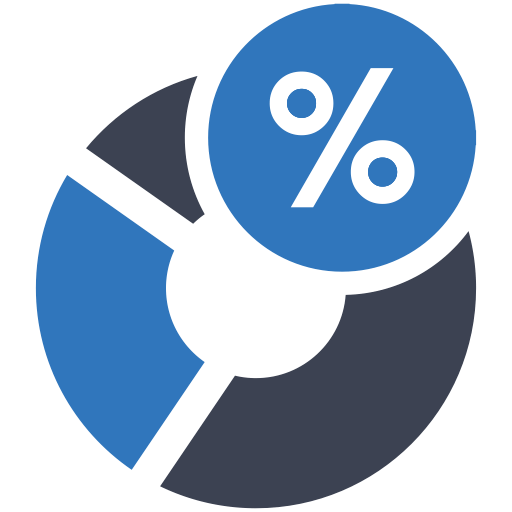 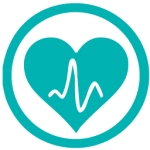 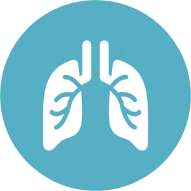 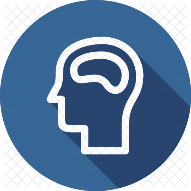 Las cargas pesadas de trabajo físico o las condiciones de trabajo ergonómicamente deficientes pueden llevar a lesiones y trastornos musculo-esqueléticos.
Más de 300 millones de trabajadores sufren lesiones profesionales no mortales cada año, lo que significa que más de 800 mil personas se lesionan cada día en su trabajo. (OIT, 2016)
Estas enfermedades se encuentran entre los problemas más importantes de salud en el trabajo, además, constituyen una de las principales causas de ausentismo laboral.
Hoy en día se reconoce que el estrés laboral es uno de los principales problemas para la salud de la población trabajadora, organizaciones como la OIT y la OMS han resaltado el impacto de este en la productividad y en la falta de datos mundiales sobre el tema.
10
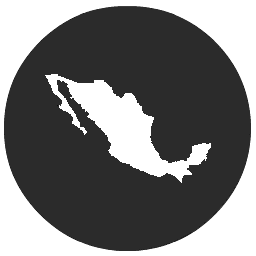 Riesgos de Trabajo por Actividad Económica, según tasa de incidencia, 2016
(por cada 100 trabajadores)
Panorama Nacional
3.5
3.5
Riesgos de Trabajo
RIESGO DE TRABAJO
Es la posibilidad de que un trabajador sufra una enfermedad profesional o un accidente vinculado con su actividad laboral.
3.1
3.0
2.7
De 2012  a 2016 hubo una disminución de 28 mil 426 riesgos de trabajo, equivalente al 5.1%. (IMSS)
1.9
1.7
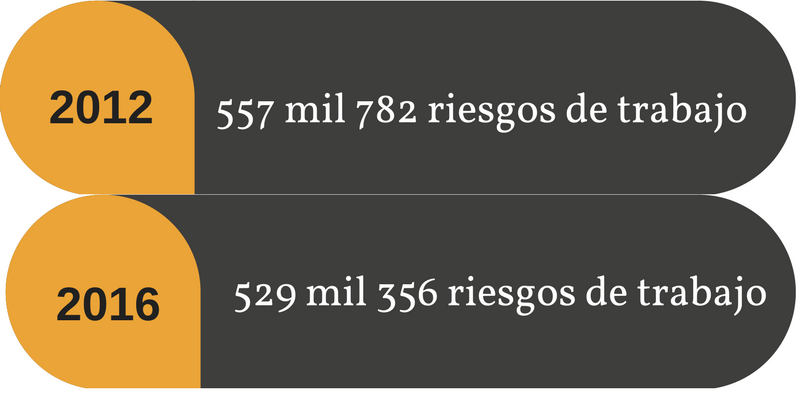 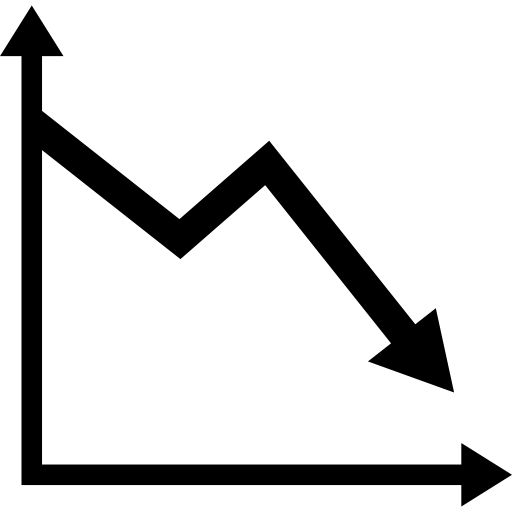 Fuente: Elaboración propia con base en la Memoria Estadística 2016 del IMSS.
En el mismo periodo, la tasa de incidencia en los riesgos de trabajo disminuyó 0.7 puntos porcentuales.
11
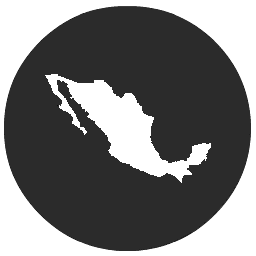 Panorama Nacional
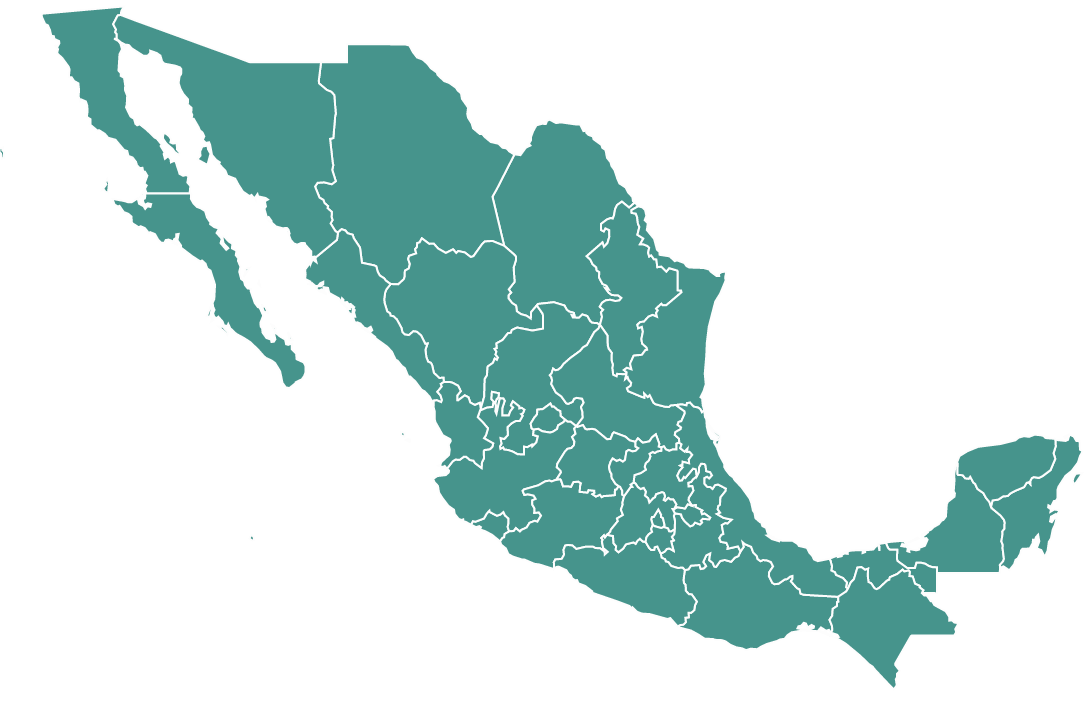 12
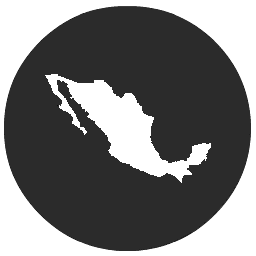 Panorama Nacional
Accidentes de Trabajo y en Trayecto
Enfermedades de Trabajo
Defunciones por  accidentes de Trabajo y en Trayecto
Incapacidades Permanentes
13
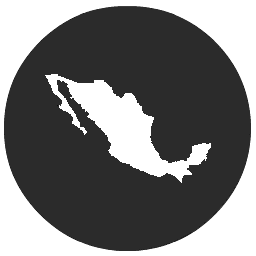 Panorama Nacional
Tasa Nacional de incidencia de riesgos de trabajo, 2016
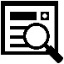 Hallazgos relevantes
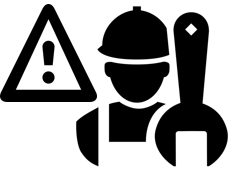 Las tasas más bajas de riesgos de trabajo las tuvieron Chiapas y Campeche con 1.4% y 1.7% respectivamente
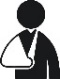 Nayarit presentó la tasa de accidentes de trabajo más alta (3.8%)
Chiapas (1.2%), Campeche y Tlaxcala (1.4%) reportaron las menores tasas
En accidentes en trayecto, la tasa nacional se ubicó en 0.7%
Las más bajas las presentaron Chiapas con 0.2% y Baja California Sur, Campeche y Quintana Roo con 0.3% respectivamente
Las tasas más altas se registraron en el Estado de México y San Luis Potosí con 1.1%
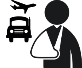 =
Coahuila registró la tasa más alta de enfermedades de trabajo (33.5%)
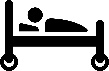 casi 5 veces la tasa nacional (6.9%)
14
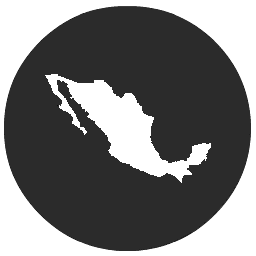 Panorama Nacional
Tasa Nacional de incidencia de defunciones por riesgos de trabajo, 2016
Hallazgos relevantes
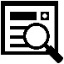 A nivel nacional la tasa de defunciones causadas por riesgos de trabajo fue de 0.8%, las más representativas se localizaron en Durango (1.6%) y Zacatecas (1.5%)
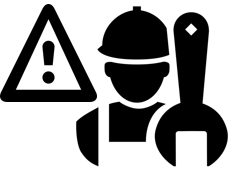 Durango y Veracruz con 1.2% y Sinaloa con 1.0%, registraron las mayores tasas de defunciones por accidentes de trabajo
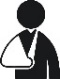 Presentaron las mayores tasas de defunciones por accidentes en trayecto: Tabasco y Zacatecas con 0.7%, Nayarit con 0.6%, e Hidalgo y Michoacán con 0.5%
Campeche, Chiapas, Morelos y Querétaro reportaron una tasa de 0%
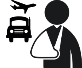 No presentaron ninguna defunción por enfermedad laboral: Baja California, Baja California Sur, Colima, Chiapas, Chihuahua, Ciudad de México, Hidalgo, Michoacán, Morelos, Oaxaca, Querétaro, Quintana Roo, San Luis Potosí, Tlaxcala, Yucatán y Zacatecas
Respecto a las defunciones por enfermedades de trabajo registraron las tasas más altas:  Campeche y Durango con 0.8%, y Nayarit con 0.7%
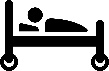 15
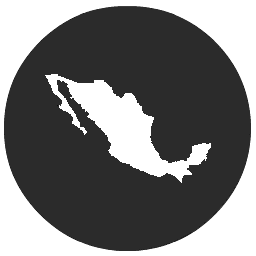 Panorama Nacional
Tasa Nacional de incidencia de incapacidades permanentes por riesgos de trabajo, 2016
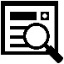 Hallazgos relevantes
De las 32 mil 216 incapacidades permanentes por riesgos de trabajo que se registraron en el país, Coahuila presentó 4 mil 319, cuya tasa (5.8%) representó la mayor a nivel nacional
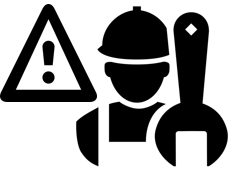 La tasa nacional de incapacidades permanentes por accidentes de trabajo fue de 1.2%, registrándose las más altas en Sinaloa (2.0%), Durango (1.8%), Sonora y Coahuila (1.7%)
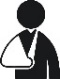 Respecto a las incapacidades por accidentes en trayecto las tasas más altas se presentaron en San Luis Potosí y Sinaloa con 0.4%
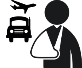 Coahuila fue la entidad con la tasa más alta por enfermedades de trabajo con 39.2%, seguida por Zacatecas (23.9%) e Hidalgo (21.7%)
Colima y Quintana Roo reportaron las menores tasas (0.2%)
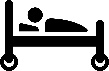 16
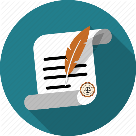 Normativa Nacional
CONCURRENTES
SEGURIDAD Y SALUD
LABORAL
Ley Federal sobre Metrología y Normalización
Ley Federal del Trabajo
Ley General de Salud
Ley del Seguro Social
Ley Orgánica de la Administración Pública Federal
Ley General de Protección Civil
Ley General del Equilibrio Ecológico y la  Protección al Ambiente
Ley del ISSSTE
Ley de Planeación
Ley Minera
Constitución Política 
de los Estados 
Unidos Mexicanos
Ley de Desarrollo Sustentable de la Caña de Azúcar
Reglamento de la LGS en Materia de Prestación de Servicios
 de Atención Médica
Reglamento de la Ley Federal sobre Metrología y Normalización
Reglamento Federal de Seguridad y Salud en el Trabajo
Reglamento de Prestaciones Médicas del IMSS
Reglamento de la Ley de Protección Civil
Reglamento General de Inspección 
del Trabajo y Aplicación
 de Sanciones
Reglamento para la Dictaminación en Materia de Riesgos del Trabajo e Invalidez del ISSSTE
Reglamento de la LGEEPA en Materia de Prevención y Control de la Contaminación de la Atmósfera
Reglamento de Seguridad, Higiene y Medio Ambiente en el Trabajo del Sector Público Federal
Reglamento Interior 
de la STPS
Normas Oficiales Mexicanas
17
Fuente: Elaboración propia.
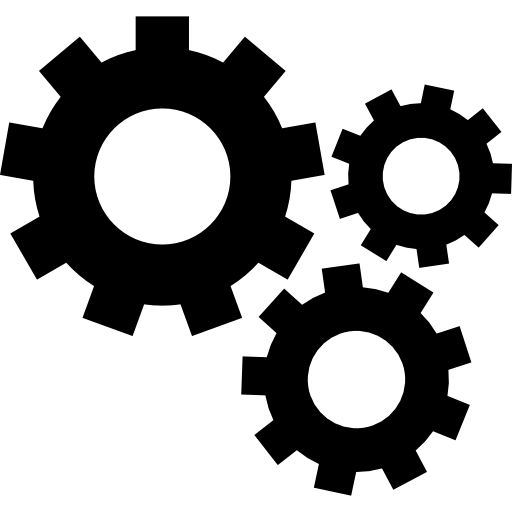 Avances y Resultados de la Política en Materia de Seguridad y Salud en el Trabajo en México
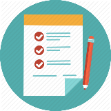 ¿Qué se ha hecho?
Reforma al marco normativo
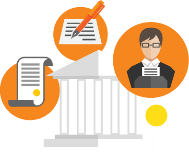 18
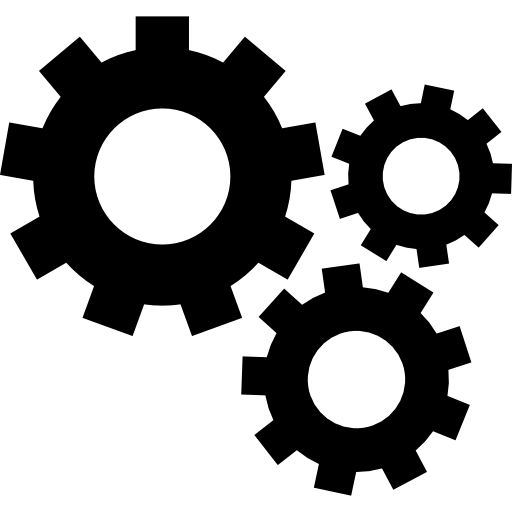 Avances y Resultados de la Política en Materia de Seguridad y Salud en el Trabajo en México
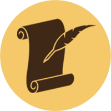 Actualización reglamentaria
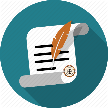 Emisión de normativa especial en materia de SST
19
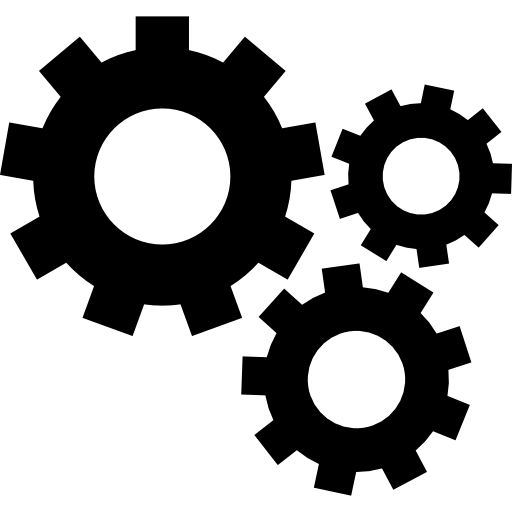 Avances y Resultados de la Política en Materia de Seguridad y Salud en el Trabajo en México
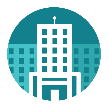 Nuevo enfoque institucional para la SST
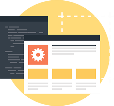 Fortalecimiento de mecanismos de consulta y prevención de riesgos
20
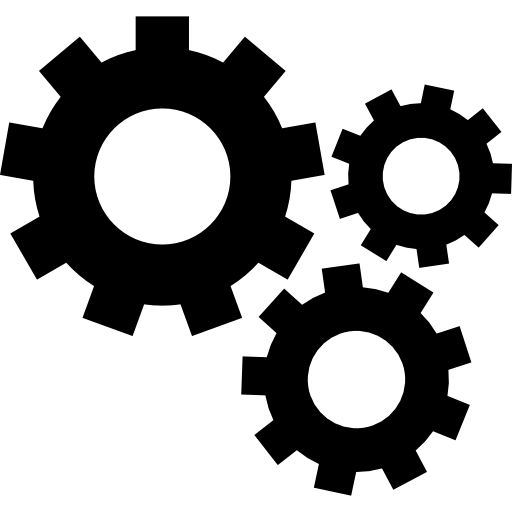 Avances y Resultados de la Política en Materia de Seguridad y Salud en el Trabajo en México
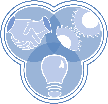 Sinergia y colaboración con los sectores empresariales
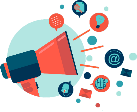 Estrategias y difusión
21
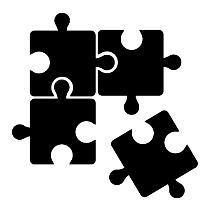 Retos y Desafíos
Retos
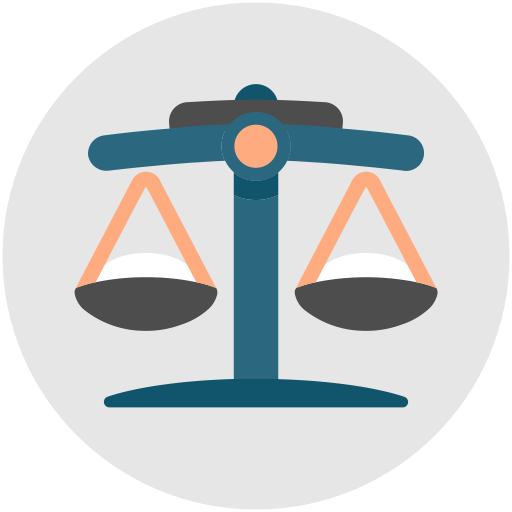 22
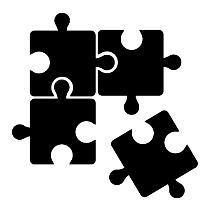 Retos y Desafíos
Desafíos
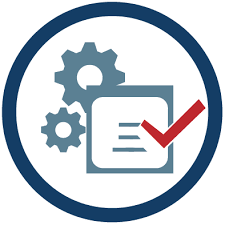 23
Subsecretaría de Previsión Social
MTRO. IGNACIO RUBÍ SALAZAR
Tel. 2000 5124
www.gob.mx/stps